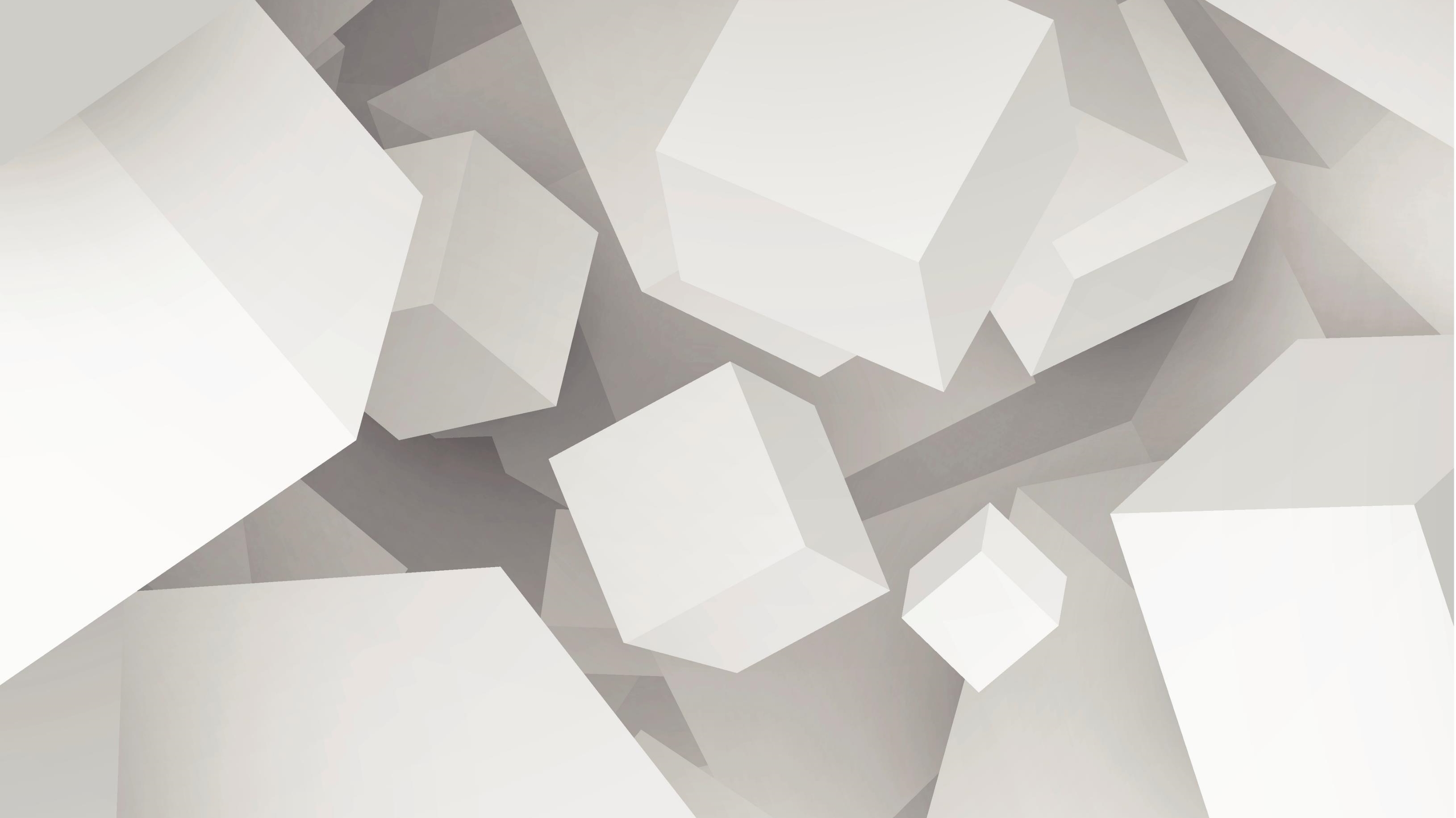 پژوهش درباره فضا
مهدیار صالح کندری
کلاس سوم .مدرسه ی میزان
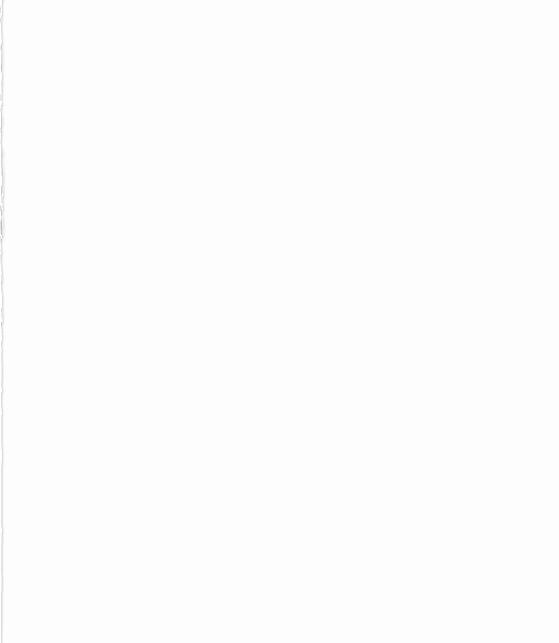 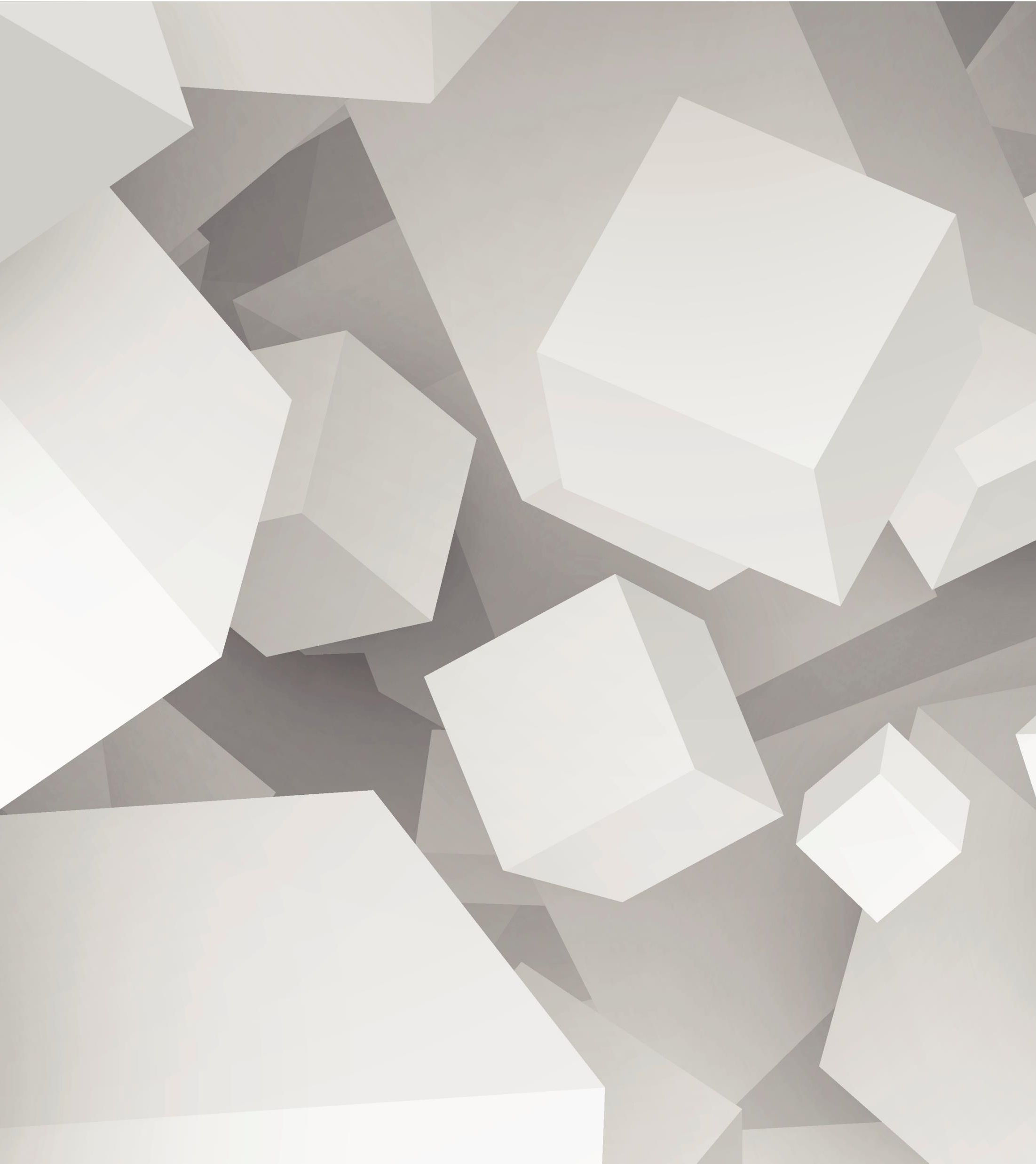 تلسکوپ فضایی هابل به مدت 12 روز فضای کوچکی در آسمان را مورد بررسی قرار داد و توانست 10 هزار کهکشان با هر اندازه، شکل و رنگ رصد کند
فضا کاملاً بی صدا است
ونوس
خیلی ممنون که با من همراه بودید